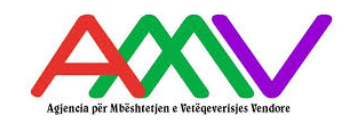 Bashkitë në Procesin e Integrimit në BE të Shqipërisë – Raporti i vitit 2021Këshilli Konsultativ12 Dhjetor 2022
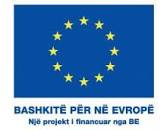 Bashkitë në procesin e integrimit të Shqipërisë në BE
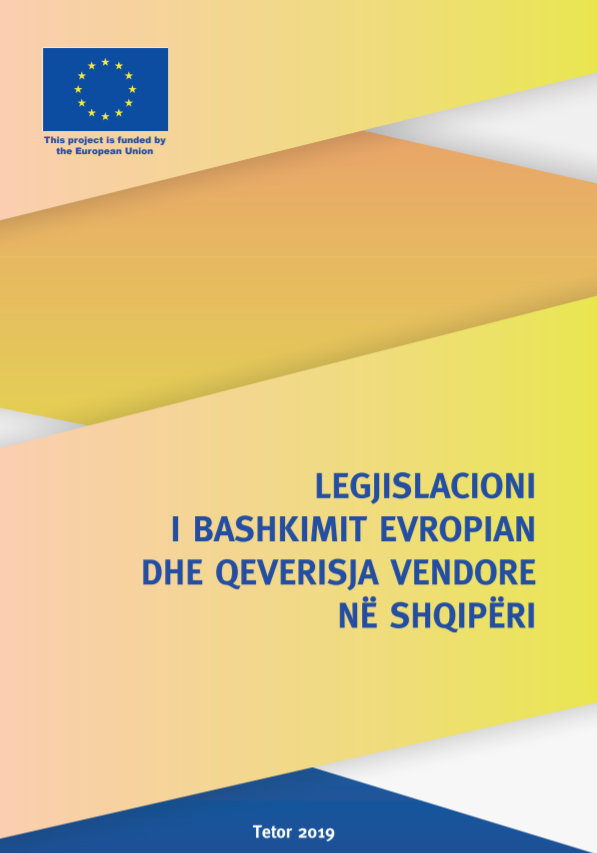 Studimi “ Legjislacioni i Bashkimit Evropian dhe Qeverisja Lokale në Shqipëri” 
( 2019) identifikoi:
    70% e legjislacionit ndikon në kompetenca & standartet e QV
    50 % e legjislacionit ndikon në mënyrën e funksionimit  të QV  


Nga 33 kapitujt e Acqui Communitaire  - Legjislacionit të BE, në 23 prej tyre ka një përfshirje të drejtpërdrejtë të bashkive në zbatimin e legjislacionit. 
Shkalla e përfshirjes ndryshon në varësi të kapitullit. 
Efekti më domethënës i Acquis në qeverisjen vendore vjen në fushën e politikave të mjedisit, e ndjekur nga ajo e prokurimit publik, shërbimet  publike, punësimi dhe përfshirja sociale, zhvillimi rural, efiçensa e energjisë, ndihmat shtetërore dhe elementet e planifikimit urban
Bashkitë në Procesin e Integrimit në BE të ShqipërisëRaporti i Pestë – 2021
Konkluzionet Kryesore

Sipas vlerave të treguesve në vitin 2021, situata është më mirë  me trend rritës  në fushat: 

Kriteret Politike: Qeverisja: e- qeverisja, menaxhimi publik financiar; llogaridhënia e pushtetit vendor 

Detyrimet për anëtarësimin 

Gjyqësori dhe të Drejtat Themelore
Transporti 
Taksat
Kontrolli Financiar
Emergjencat civile
Bashkitë në Procesin e Integrimit në BE të ShqipërisëRaporti i Pestë
Konkluzionet Kryesore

Sipas vlerave të treguesve në vitin 2021, ka një trend  të ulët    për disa tregues të tjerë në fushat e: 
Kriteret Politike Qeverisja: kapacitetet në burime njerëzore; proçesi i buxhetimit, masat anti-korrupsion
Kriteret Ekonomike: Egzistenca e një ekonomie tregu funksional 

Detyrimet për anëtarësimin 
Bujqësia dhe Zhvillimi Rural
Siguria ushqimore, veterinaria dhe politikat fitosanitare
Energjia 
Mjedisi dhe ndryshimet klimatike
Kriteri Politik - Qeverisja
Sfida

Rritja e numrit të shërbimeve administrative dhe publike që ofrohen tashmw on-line

Trajnimi i stafeve të bashkive. 

Mbajtja e të dhënave të sakta në mënyrë sistematike për treguesit e shërbimeve të ofruara. 

Krijimi i një sistemi elektronik të integruar të ofrimit të shërbimeve në të gjitha NJVV.

Zhvillimi dhe miratimi i standardeve minimale të shërbimeve publike.

Edukimi dixhital i popullsisë
Aksesueshmëria dhe mbulimi i territorit me shërbime publike dixhitale
Harta e ZNjN 2021
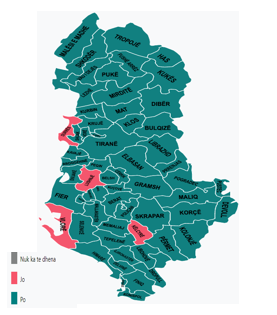 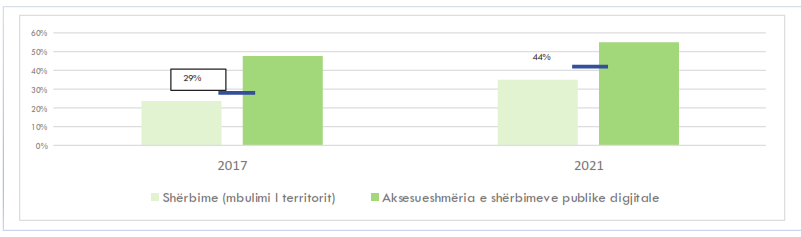 Numri i ZNjN të Integruara
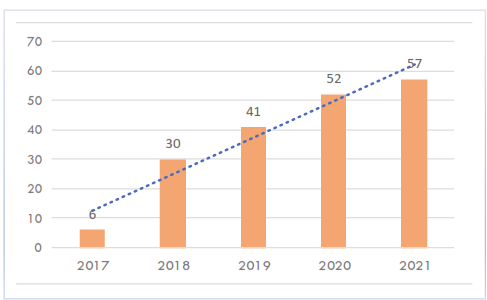 Kriteri Politik -Administrata publike
Trajnimet e Administrates Lokale
Sistemi HRMIS
Mesatarisht 21 programe trajnimi të ofruara në 2021 nga ASPA
Rritje e ndjeshme e numrit të punonjësve që marrin trajnim nga ASPA
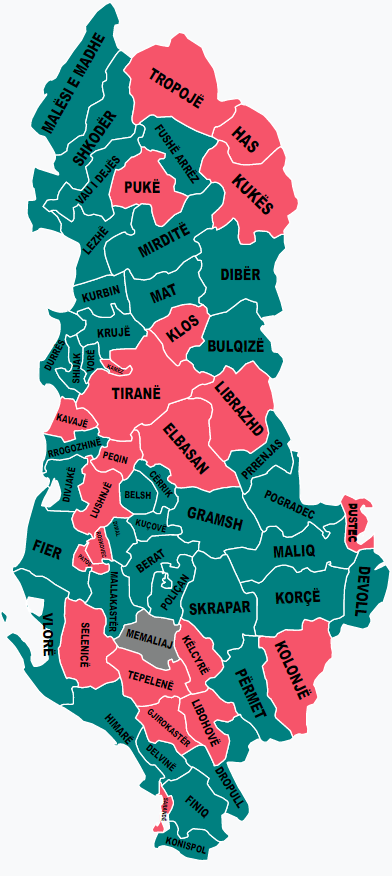 Sistemi HRMIS funksional në 62% te bashkive
Sfida
Shtrirja e HRMIS në gjithë bashkitë 
Funksionimi i duhur i sistemit aty ku ekziston.
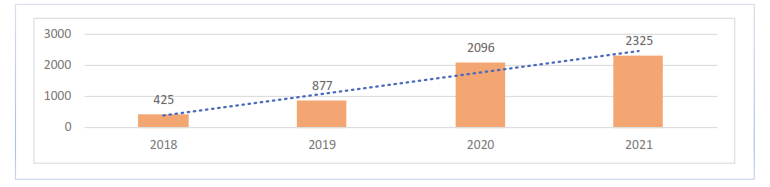 Sfida
Buxheti vendor për trajnimet ( 0.1% ne 2021 kundjet 0.36% në 2020 
Trajnimi për punonjësit që nuk kanë statusin e sherbimit civil dhe të zgjedhurit vendor.
Kriteri Politik - Përgjegjshmëria/Llogaridhënia e administratës vendore
In 2019, the average response rate of local administration to citizens’ complaints ëas 92.59%; this indicator shoës an increase compared to 82% reported for 2018, or 10.59 p.p. higher in 2019.
Shkalla mesatare e përgjigjes së administratës vendore ndaj kërkesave të qytetarëve  ka pësuar rritje.

Rreth 43% e bashkive, (ose 6% me shume se 2020), kanë një normë të kthim-përgjigjeve mbi 95%.
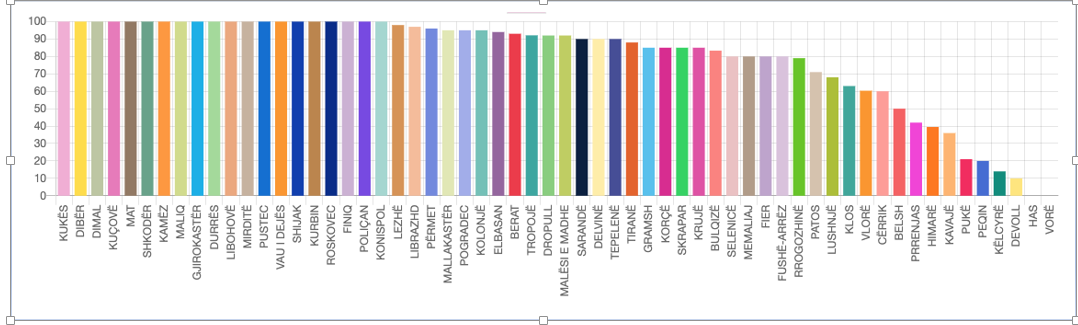 Bashkitë tregojnë një vëmëndje më të madhe ndaj raporteve të Avokatit të Popullit. 

Norma e pranimit të rekomandimeve është 71% krahasuar me 55% që është mesatarja e institucioneve publike për vitin 2021.
KRITERI EKONOMIK: Egzistenca e një ekonomie tregu funksionale
Plane Strategjike për Zhvillimin Vendor
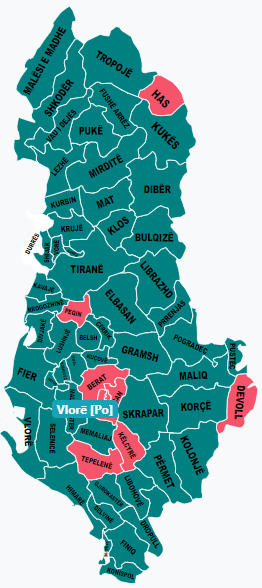 Sfidat
Kapacitetet tepër të limituara financiare dhe njerëzore për: 
 Hartimin dhe zbatimin e planeve vendore të zhvillimit.
Këshillime dhe orientime të bizneseve të reja dhe mundësitë për ngrijen e start-up lokale.  
Promovimin e potencialeve ekonomike lokale; 
Shërbimeve të integruara për SME-te 
Luftën kundër informalitetit.
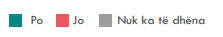 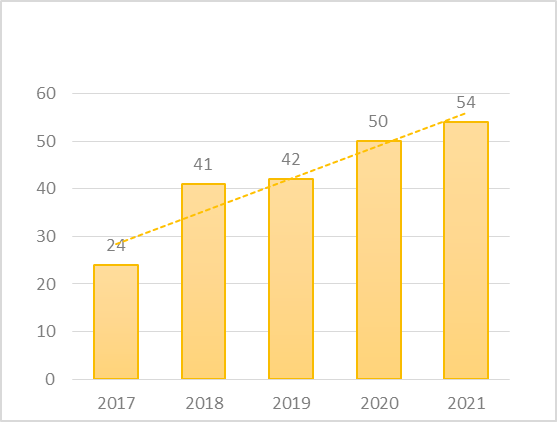 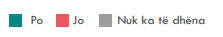 AFTËSITË PËR TË MARRË PËRSIPËR DETYRIMET E ANËTARËSIMITBujqësia dhe zhvillimi rural
Grupet Lokale të Veprimit
Zyrat e Informacionit dhe e Këshillimit për Bujqësinë janë krijuar në 41 bashki (ose 67.2%), krahasuar me 38 ( 50.8%) në vitin 2020
 Treguesit e performancës për menaxhimin dhe mirëmbajtjen e sistemit të ujitjes dhe kullimit:  
Mirëmbajtja e rrjetit të ujitjes në 52.8% krahasuar me nivelin 54% për vitin 2020 
Mirëmbajtja e rrjetit të kullimit:  63.9%, ose +2.9 p.p. krahasuar me vitin 2020. 
79.5% e rrjetit ujitës dhe kullues është marrë në dorëzim nga NJVV 
Progres në zbatimin e qasjes LEADER. 25 GLV
Zyrat e Këshillimit Bujqesor
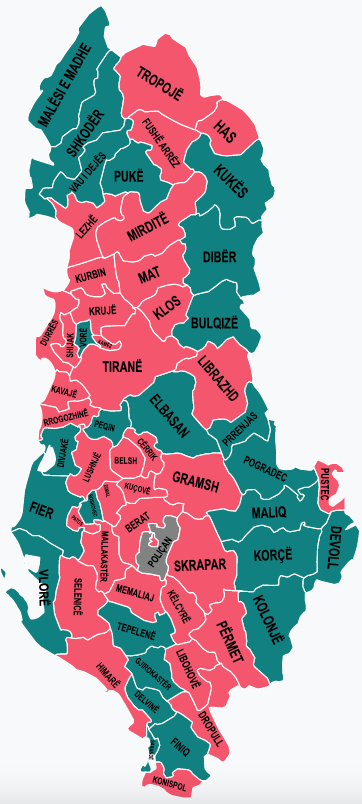 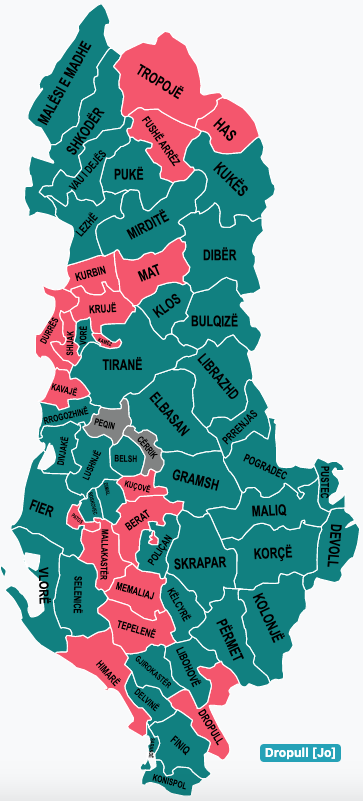 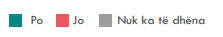 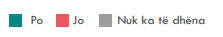 AFTËSITË PËR TË MARRË PËRSIPËR DETYRIMET E ANËTARËSIMIT - Transporti
Standardet e Rrugëve dhe Sinjalistikës
Norma mesatare e përputhshmerise së rrjetit urban 60.1%  ( 59% - 2020) 
Norma mesatare e përputhshmerise së rrjetit rural  38.7 % ( 35% - 2020)
Shkalla e përputhshmërisë të sinjalistikës me standartet 44.7% ( 42.35% - 2020)
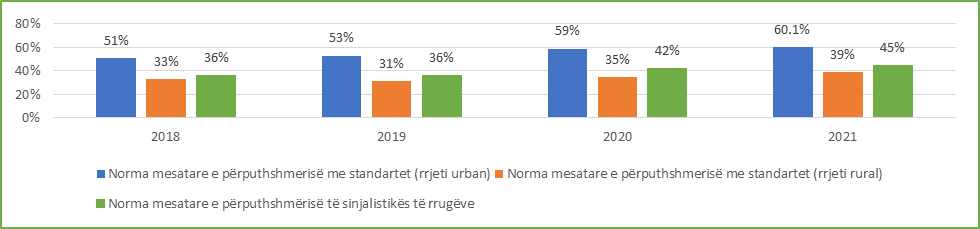 Norma e lidhjes ndërmjet fshatrave 2019-2021
Buxheti për mirembajtjen e rrugeve 2019-2021
AFTËSITË PËR TË MARRË PËRSIPËR DETYRIMET E ANËTARËSISË - Energjia
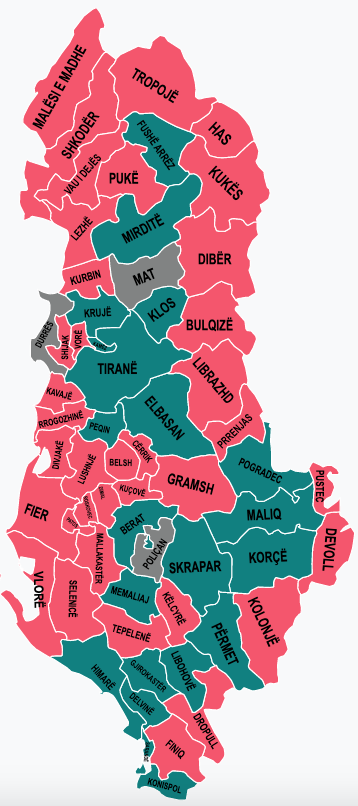 Menaxheri i Eficensës së Energjisë  vetëm në 14.47% të bashkive ( = 2020)
21 bashki kanë përgatitur Planin e Eficences Energjise
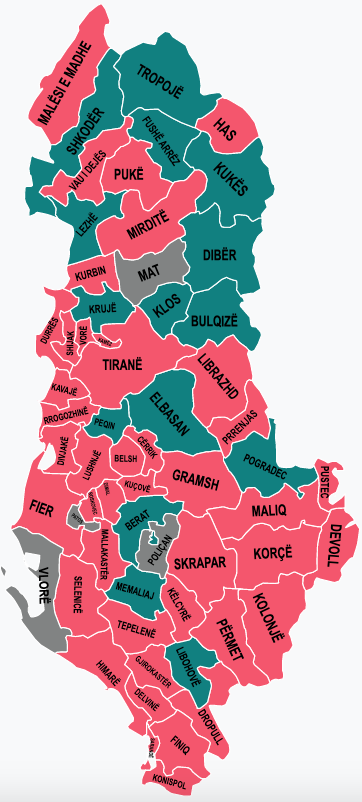 704 projekte të zbatuara sipas kërkesave të E.E ( 70:2020)  

42 projekte të bazuara në përdorimin e burimeve të rinovueshme të energjisë 

Vetëm 16 bashki kanë siguruar të ardhura nga shfrytëzimi i burimeve të rinovueshme të energjisë.

As ne 2021 nuk u aplikuan politika lehtesuese fiskale që  promovojnë përdorimin e burimeve të rinovueshme të energjisë nga bizneset lokale.
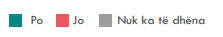 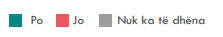 AFTËSITË PËR TË MARRË PËRSIPËR DETYRIMET E ANËTARËSISË
Politika sociale dhe punësimi
Baza e të Dhënave Statistikore
Planet Vendore Social
Plani Vendor Social i miratuar nga 93% e bashkive.







 
Baza e të Dhënave statistikore e indikatorëve të BE për përfshirjen sociale ngritur në 52.46% të bashkive (52.46 % -2020)  
47.54% e bashkive kane të paktën një qëndër funksionale komunitare (75 qendra të kujdesit të përditshëm në total).
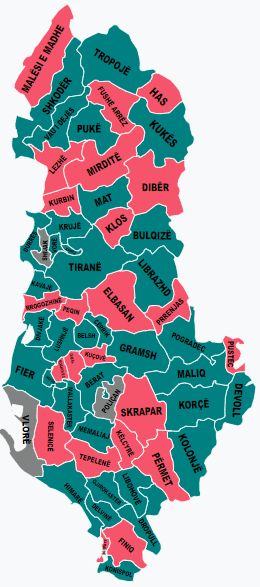 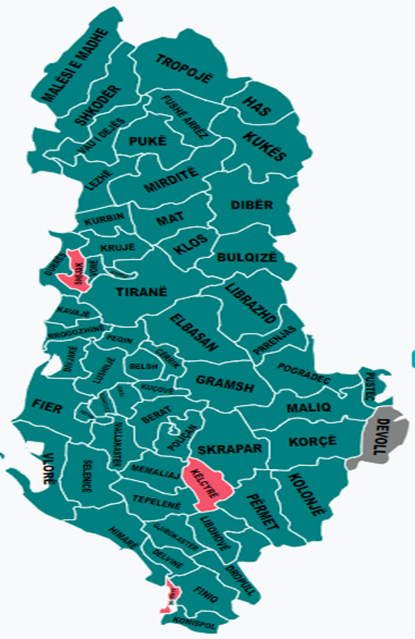 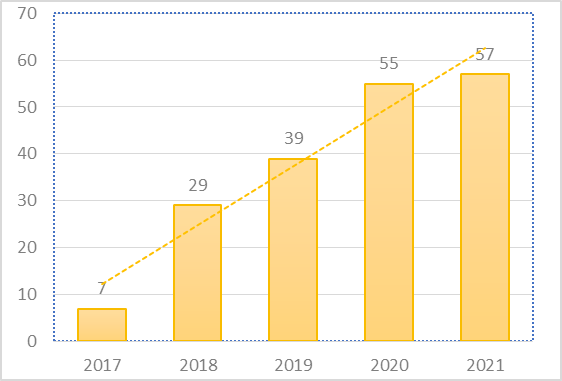 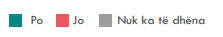 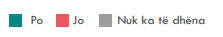 AFTËSITË PËR TË MARRË PËRSIPËR DETYRIMET E ANËTARËSIMIT
Mjedisi dhe ndryshimet e klimës
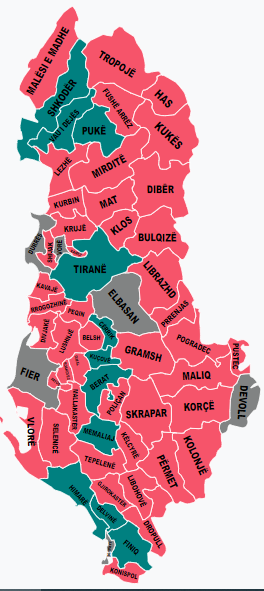 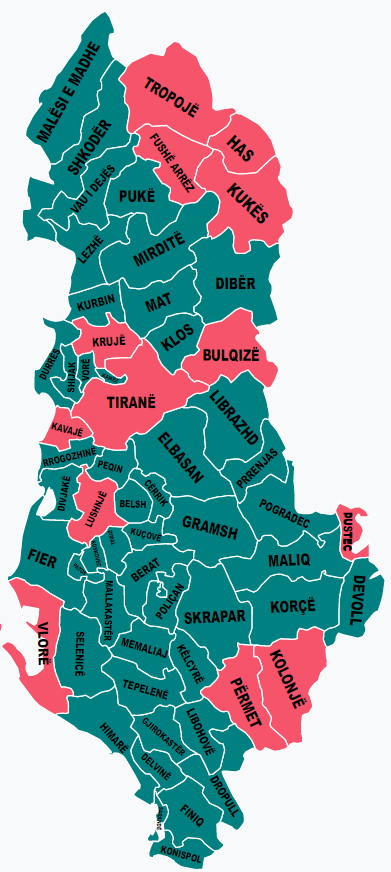 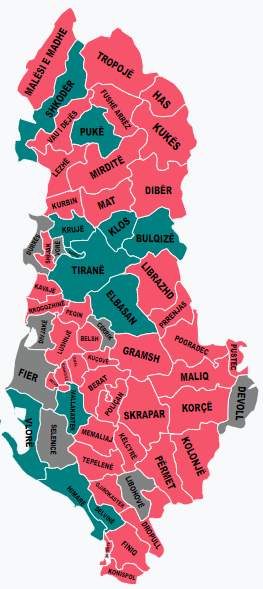 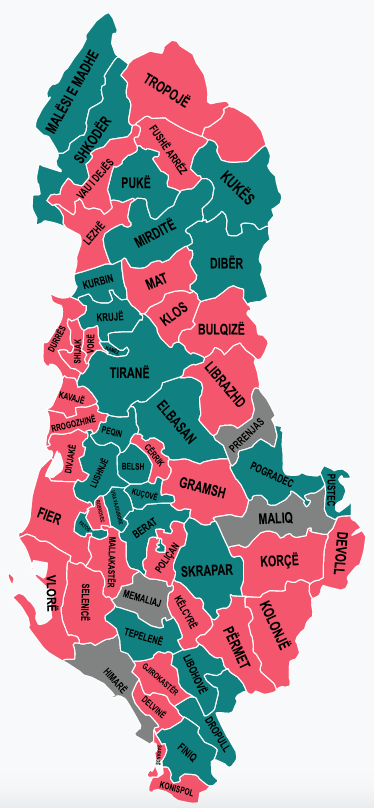 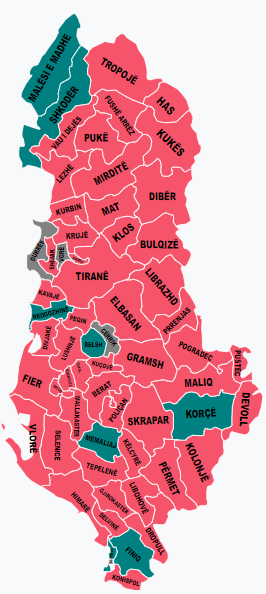 AFTËSITË PËR TË MARRË PËRSIPËR DETYRIMET E ANËTARËSIMIT – Emergjencat Civile
Funksioni me progresin më të dukshëm për vitin 2021 
Sfida 
Rrirja e kapaciteteve lidhur me monitorimin e situatës dhe paralajmërimin e hershëm për ndërhyrjet  në rastet e situatave kritike. 

 Shtimi i fondeve nga ana e Qeverisë Qëndrore sipas detyrimit për mbështetjen e bashkive me fonde buxhetore për parandalimin dhe menaxhimin e emergjencave civile.
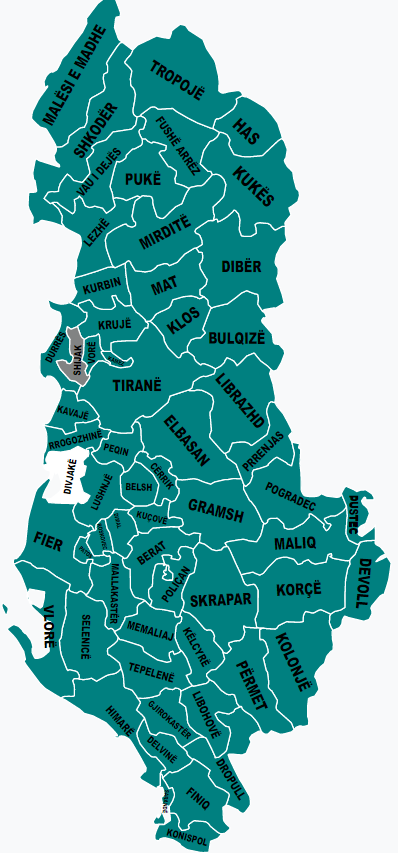 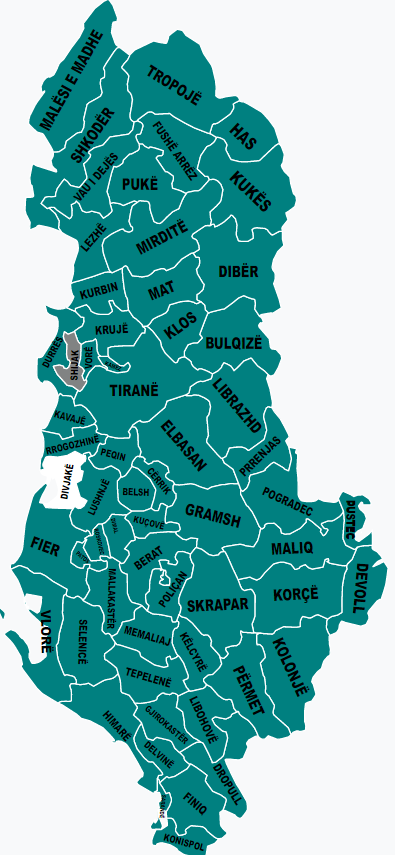 Raporti është i publikuar tek: 

 Faqja e internetit e AMVV 

Faqja e internetit e Projektit “Bashkitë për në Europë”: www.bpe.al 


Të dhënat për secilin nga indikatorët gjenden: 
https://mapping-bpe.al/goDataAnalyze/online.aspx